Low-Angle (Denudation) Faults, Hinterland of the Sevier Orogenic Belt, Eastern Nevada and Western Utah
Richard Lee Armstrong
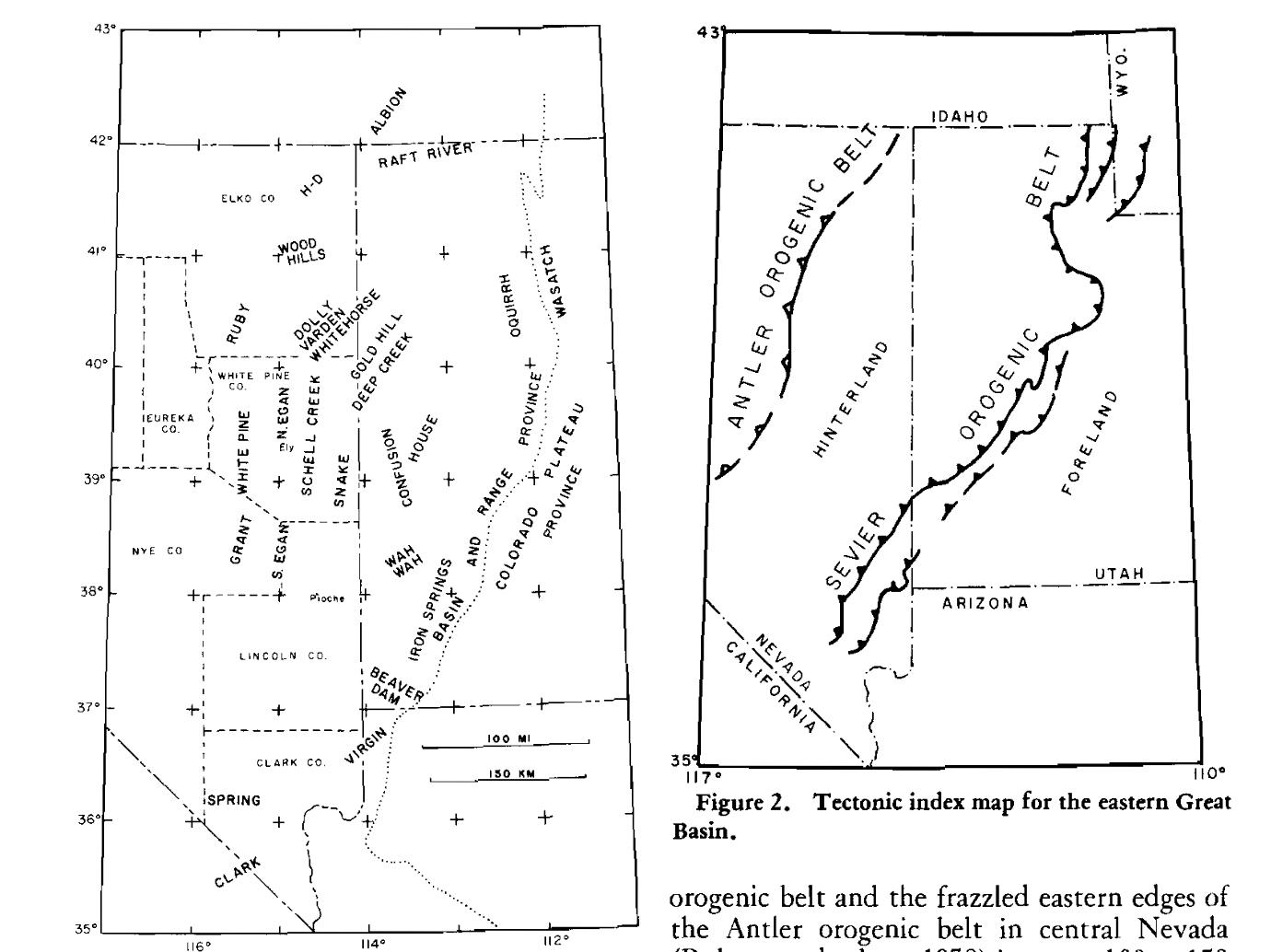 Claim: 

Denudation faulting in E. B&R are unrelated to the Sevier orogenic belt.

They are of Tertiary age, relating to some earlier extensional phenomenon
[Speaker Notes: The authors believe to be a significant key to the tectono-magnetic processes of the region
As subduction transformed into San Andreas, extension re-oriented 50 degrees further clockwise (to current position)]
What are Glide Blocks?
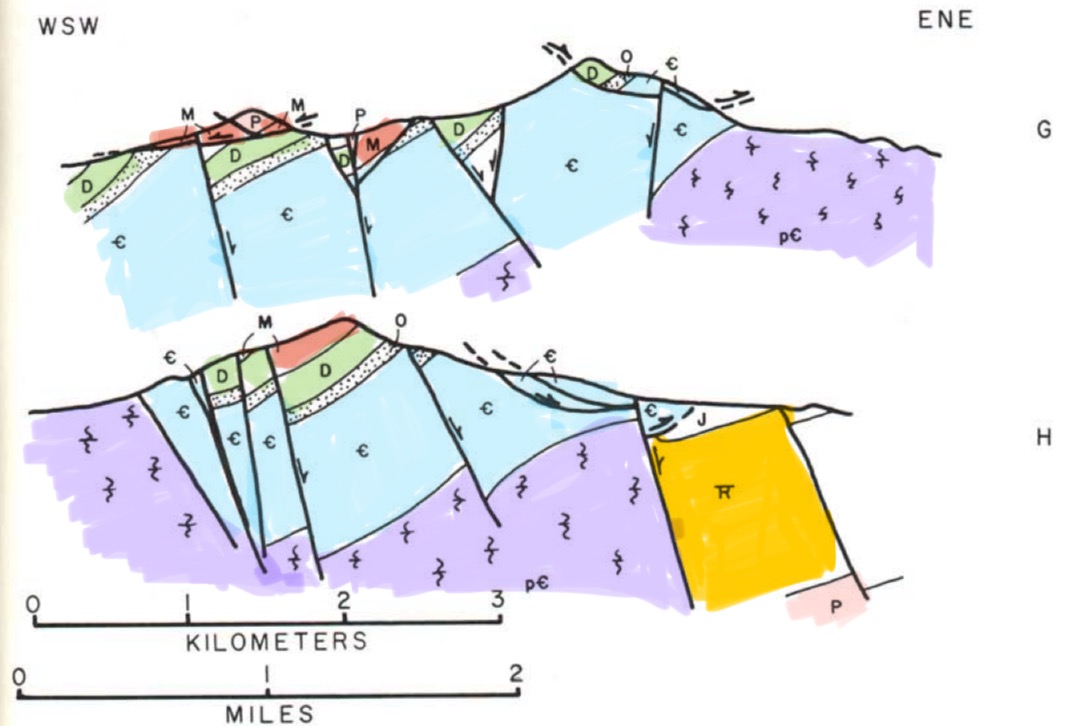 Also referred to as gravity slides

Younger rock with low-angle contact on older rock
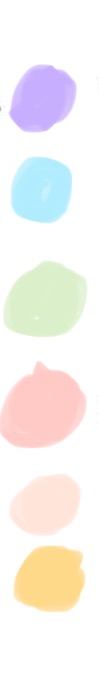 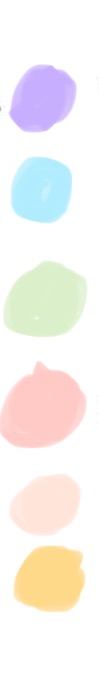 Age
[Speaker Notes: The rocks are usually intensely brecciated near tectonic contacts the entire upper plate may be shattered, but some plates are not. 
Underlying rocks are deformed only in a thin zone close to the tectonc contact]
Example of Reinterpretation: Big Baldy
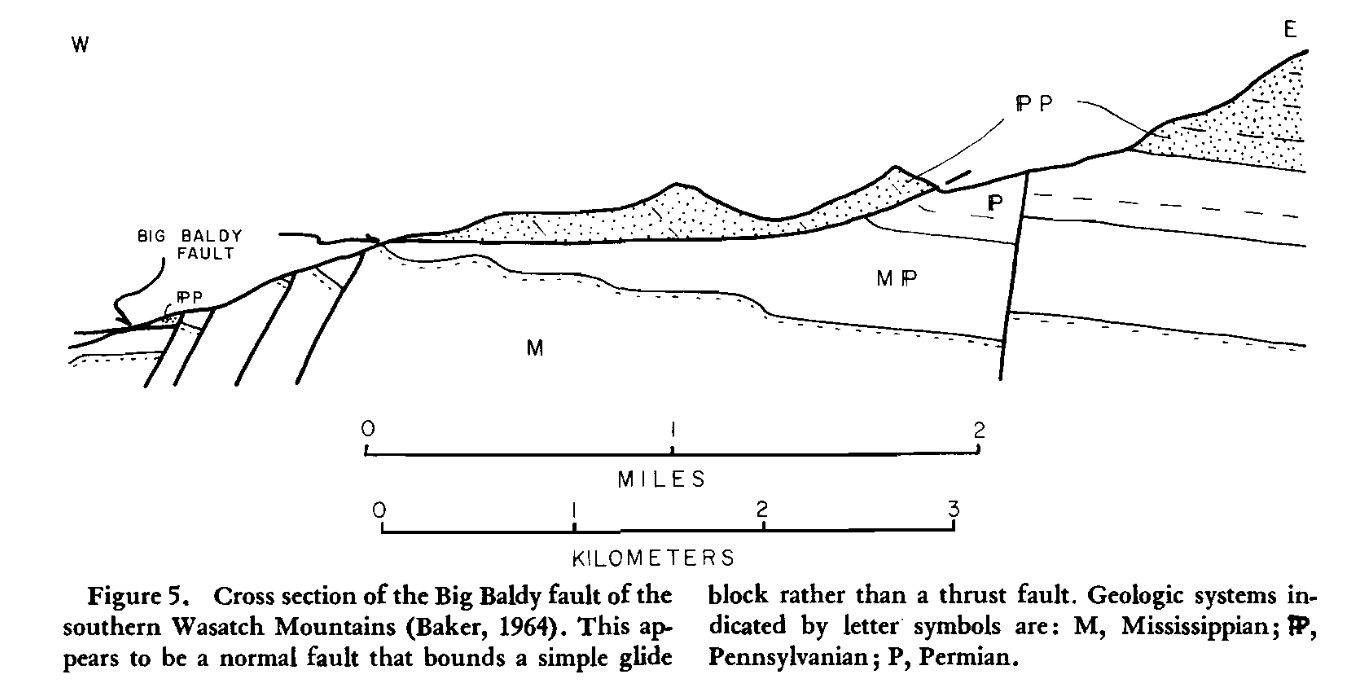 Relation to Sevier Orogeny
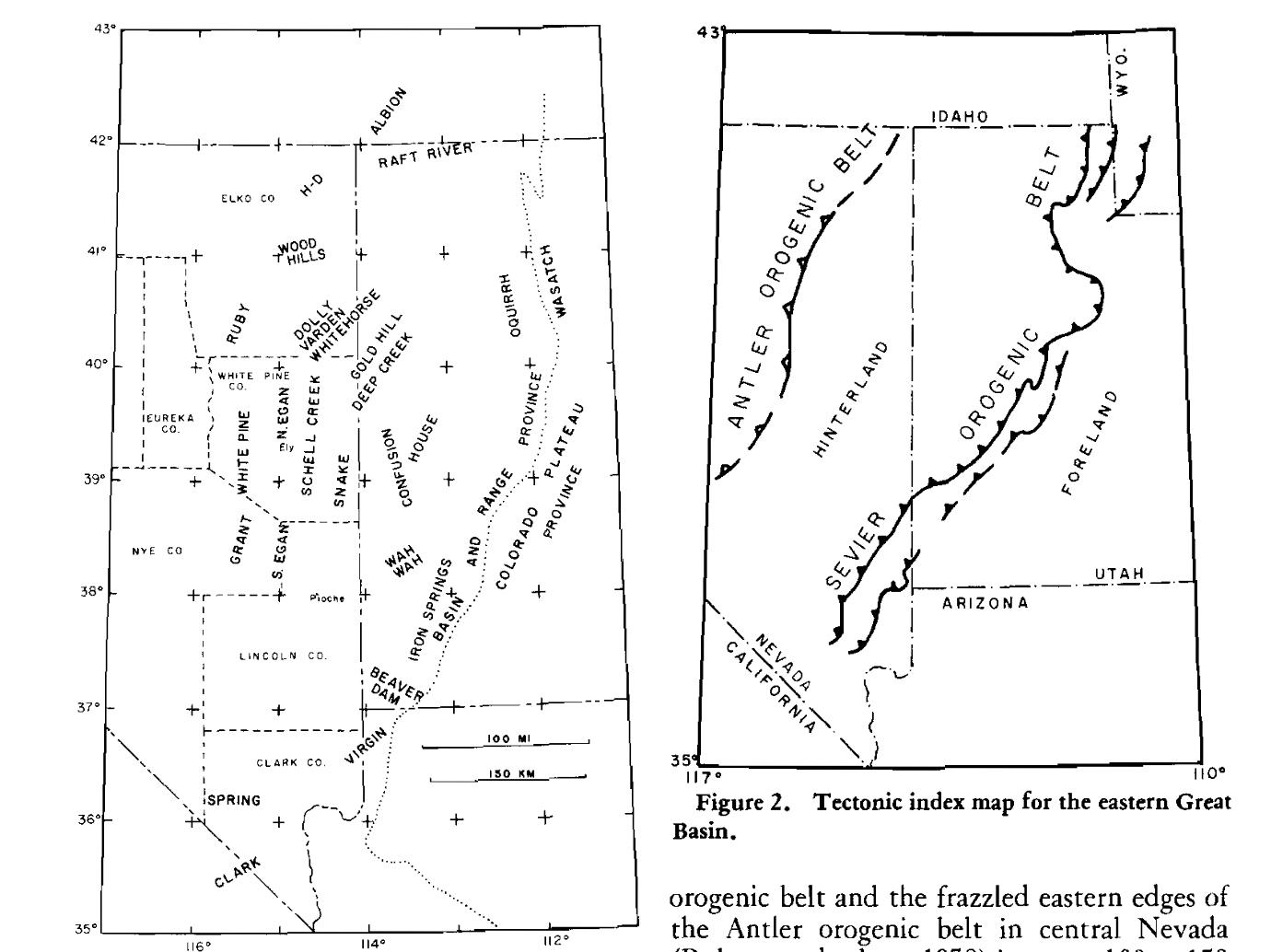 It is argued that denudation and gliding is directly related to the Sevier thrust belt.

Armstrong argues that:

The age of denudement predates the Sevier thrust belt
The magnitude of thrusting required is at least 1 magnitude larger than what we have observed

Ergo, unrelated…
“Arguments about mechanism are, for the most part unsatisfactory and inconclusive, as they require knowledge we do not have on the large-scale behavior of rocks. I prefer to analyze what has happened, geometrically and chronologically, rather than to try to answer abstract questions of how it happened.”
Armstrong’s model for past 200 m.y.
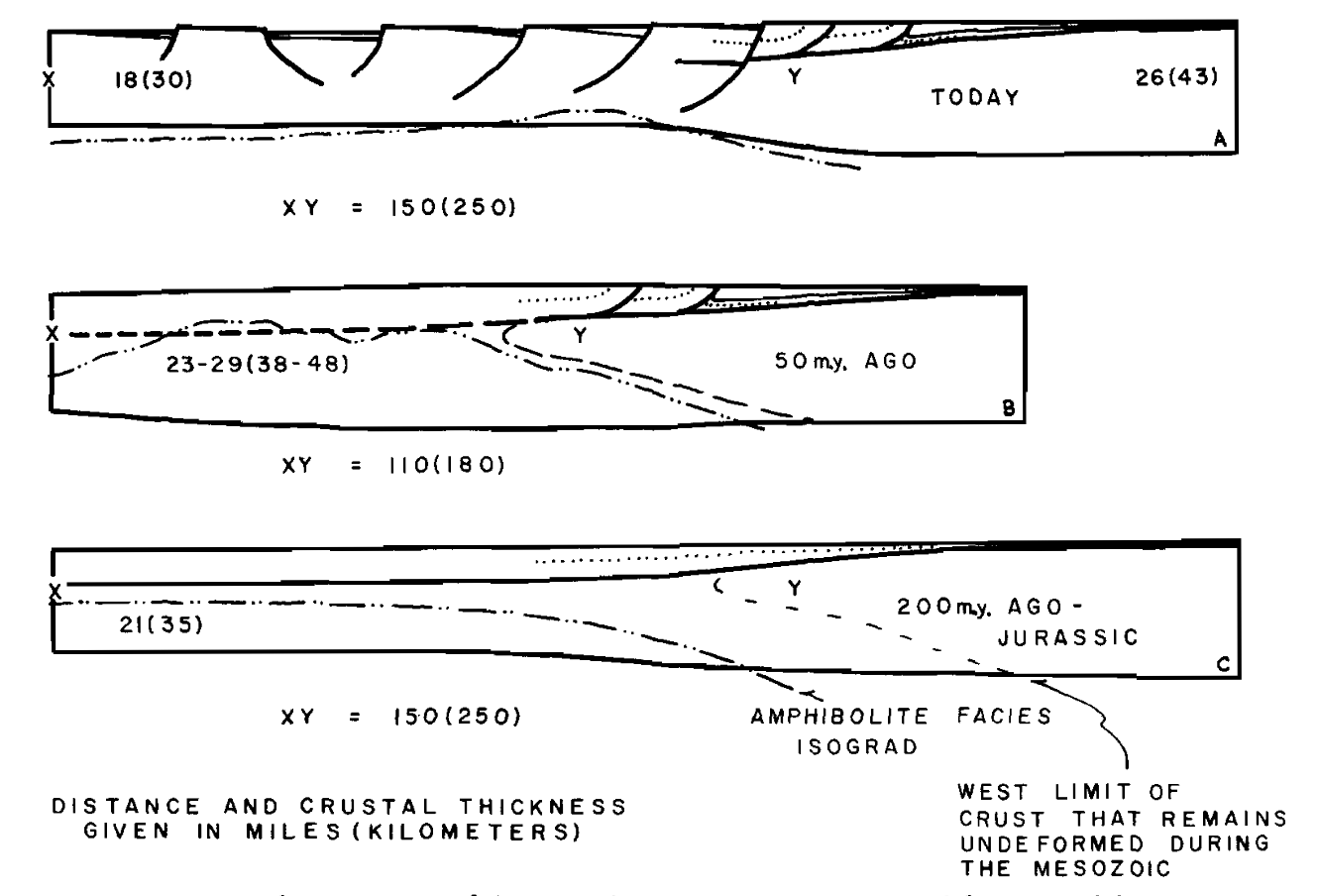 Close to sea-level. Existing tectonic complexity from Paleozoic/Triassic 

Regional compression and isostatic uplift (Sevier thrust)

Volcanism and extension